2021 IGPRC InSPiR2eS Global PITCHING RESEARCH® Competition
Professor Robert Faff
Bond University & University of Qld
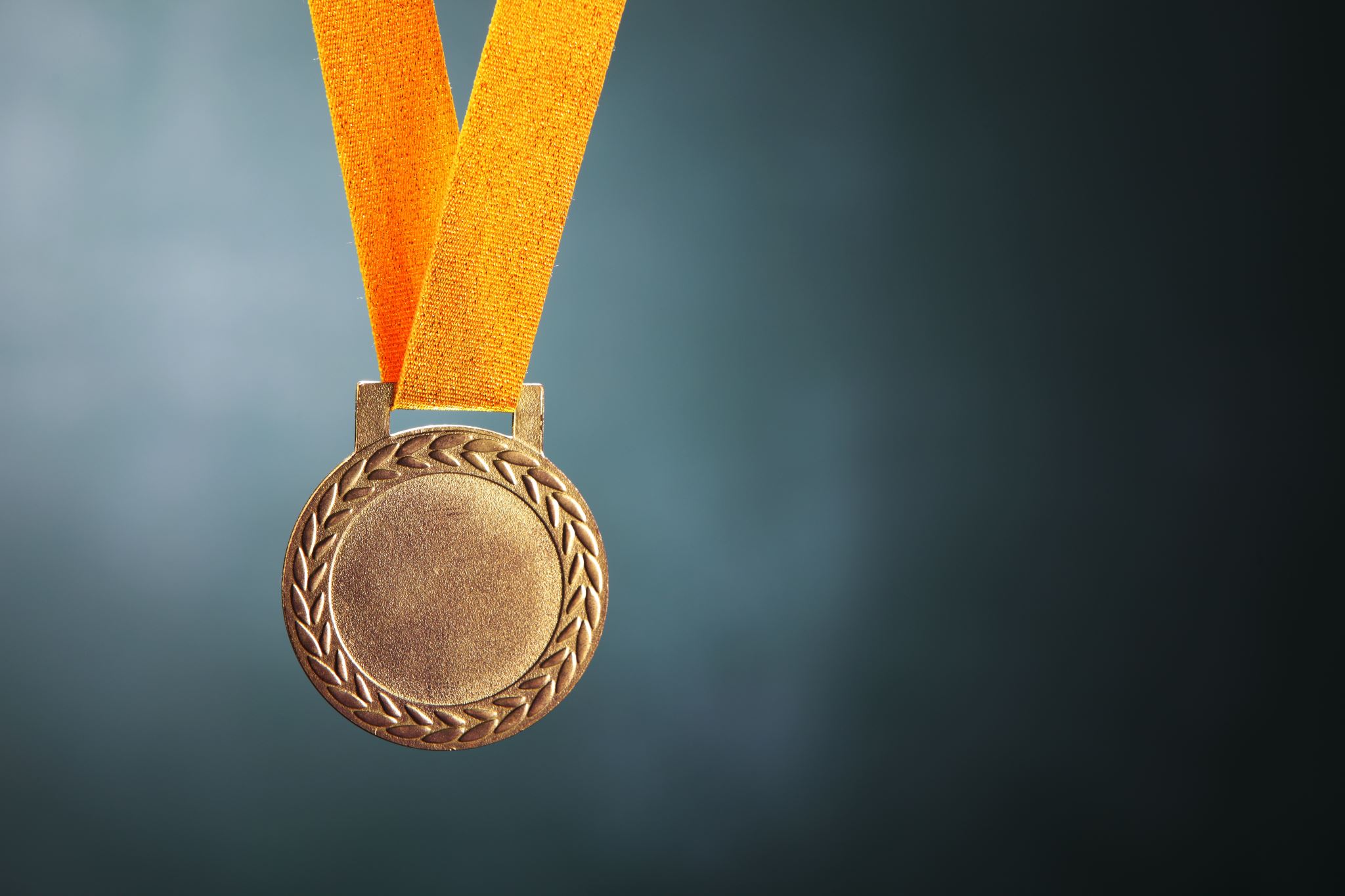 First … a word from our sponsors
2
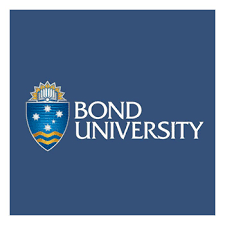 PLATINUM SPONSOR
3
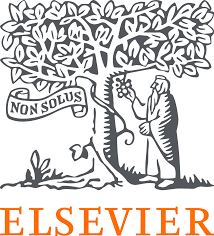 PLATINUM SPONSOR
4
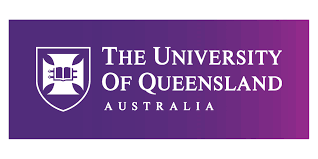 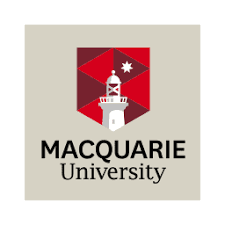 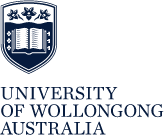 GOLD SPONSORS
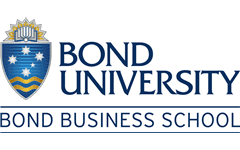 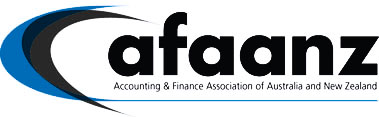 5
SILVER SPONSORS
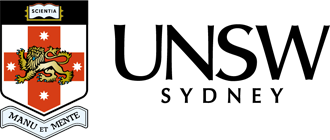 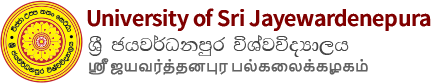 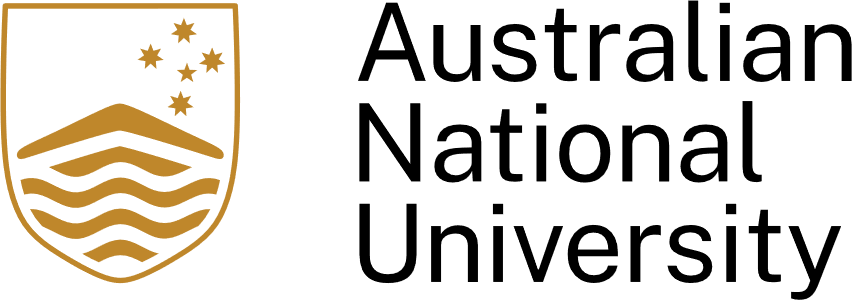 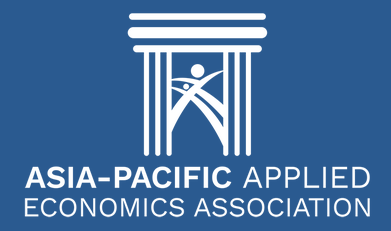 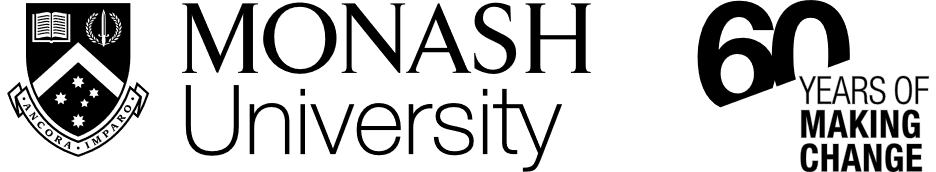 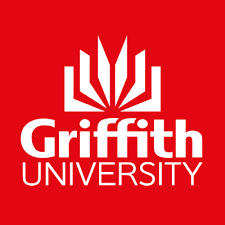 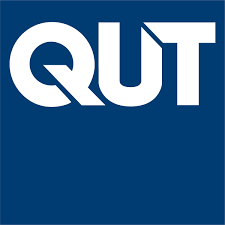 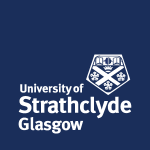 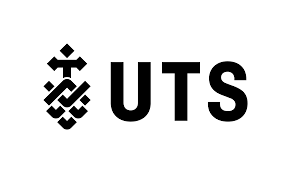 6
SILVER SPONSORS
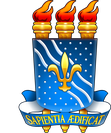 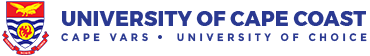 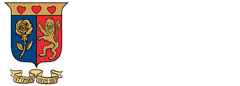 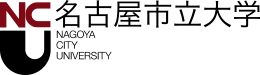 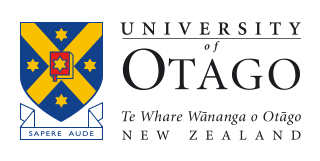 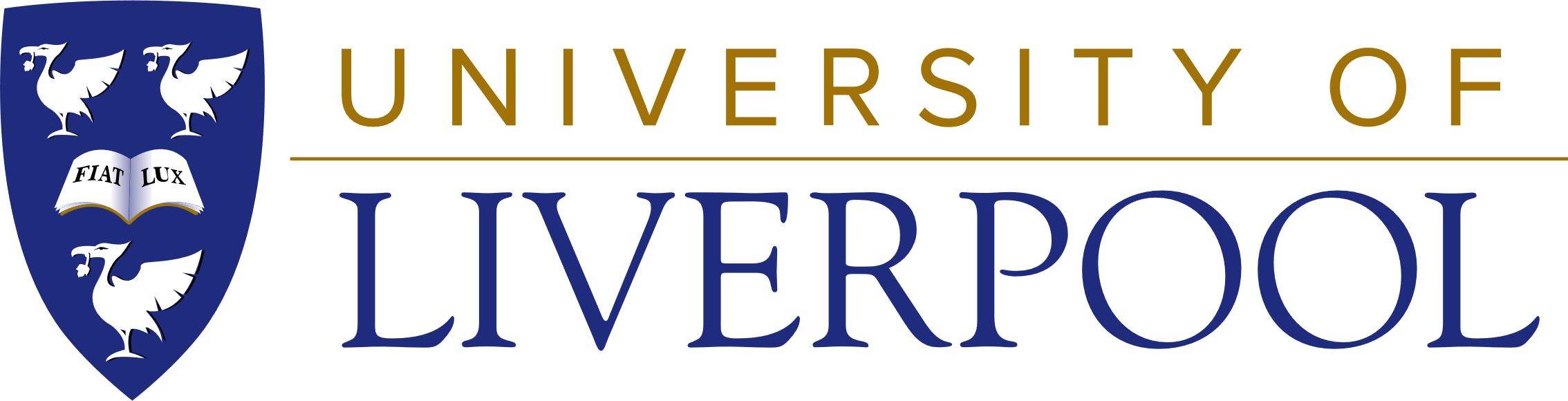 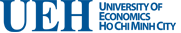 7
SILVER SPONSORS
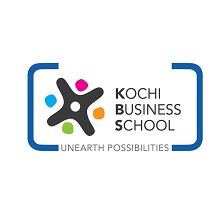 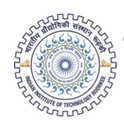 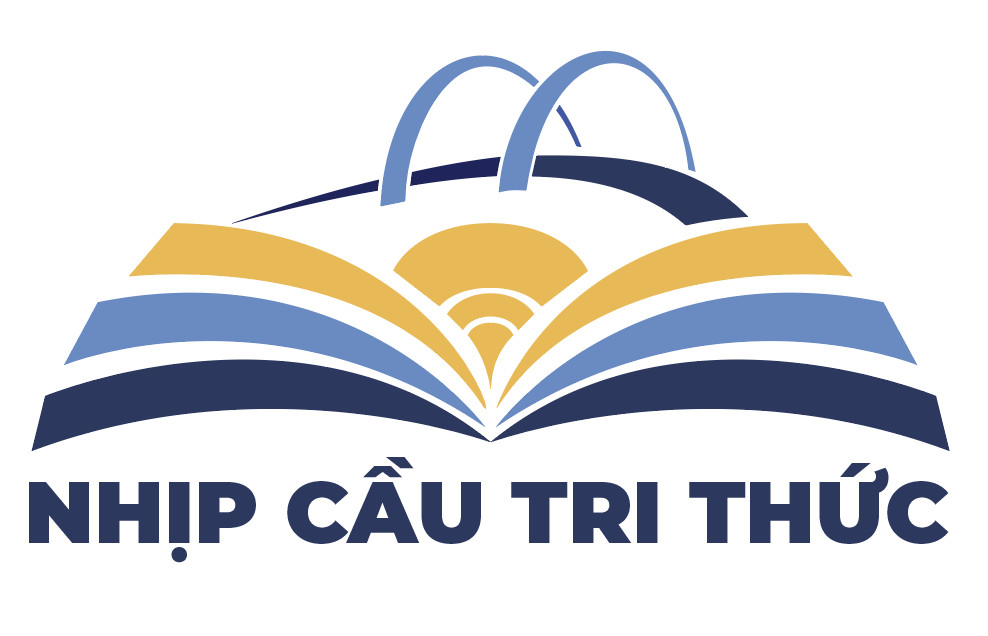 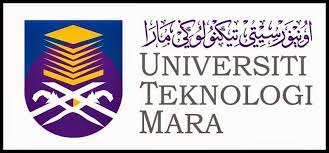 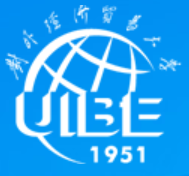 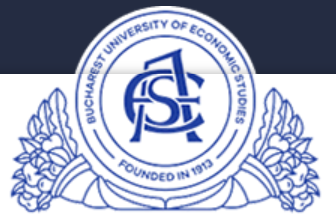 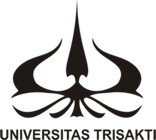 8
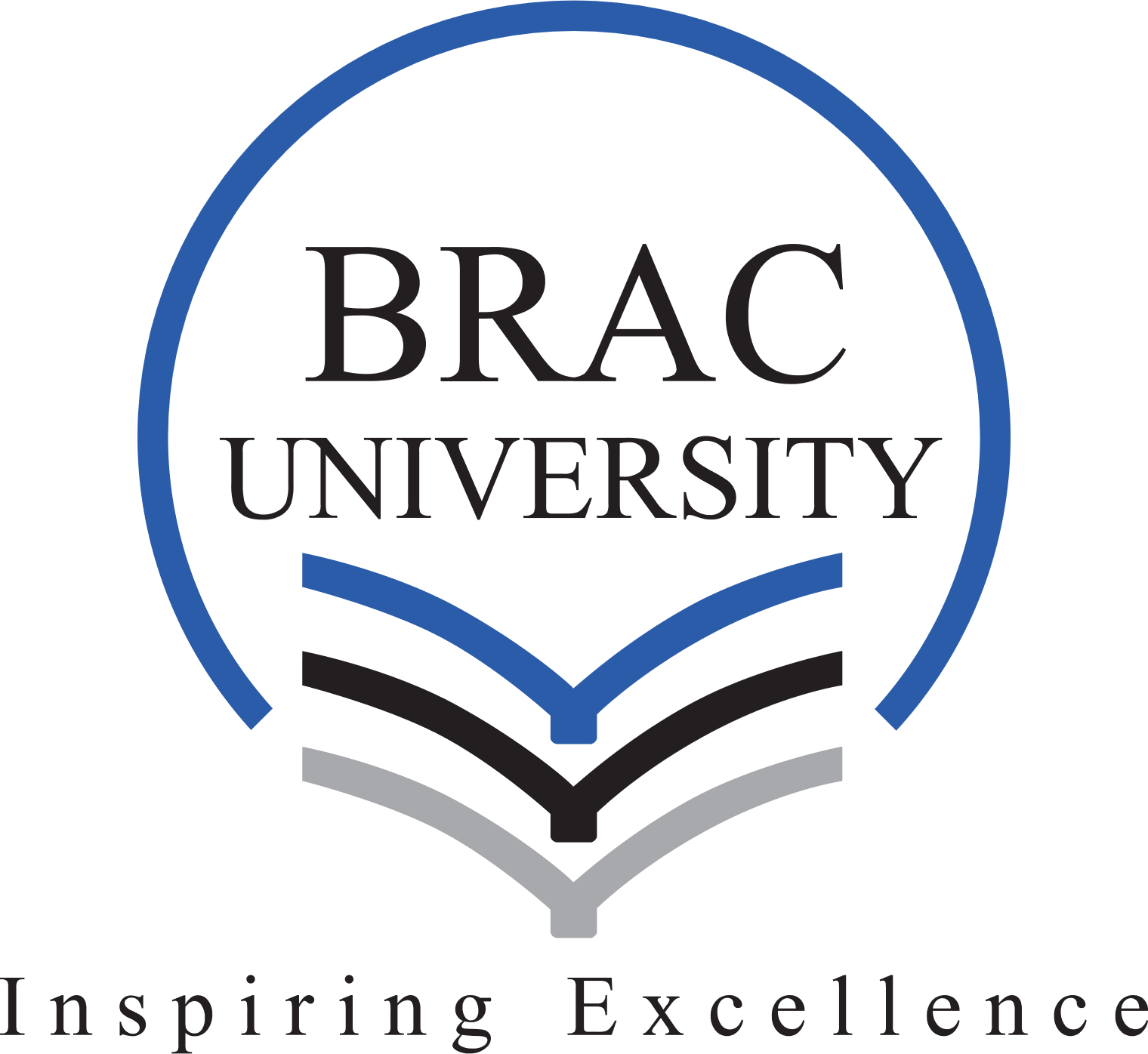 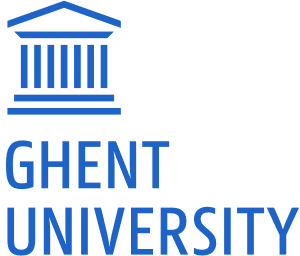 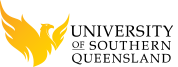 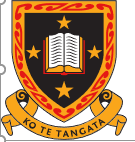 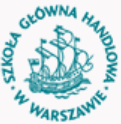 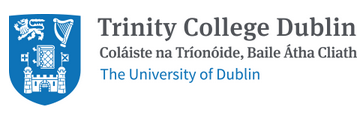 SILVER SPONSORS
9
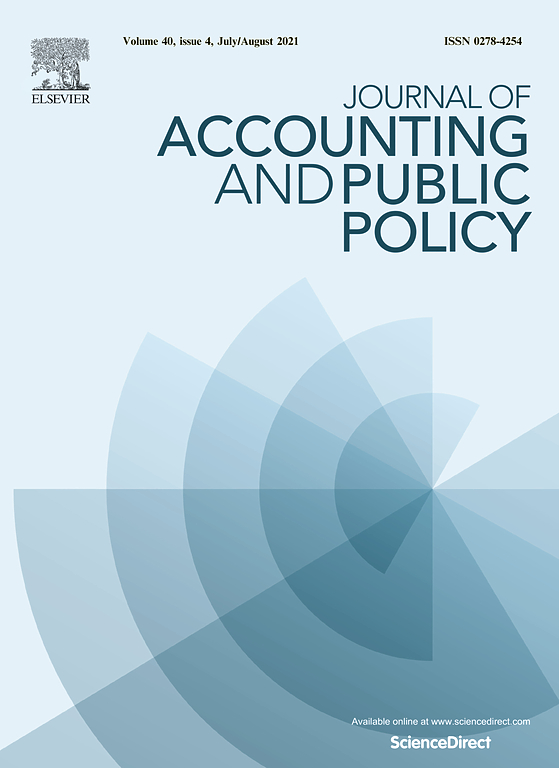 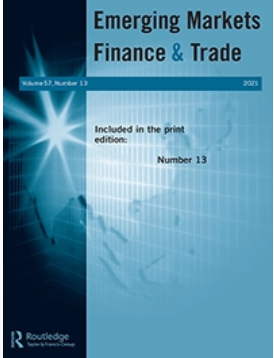 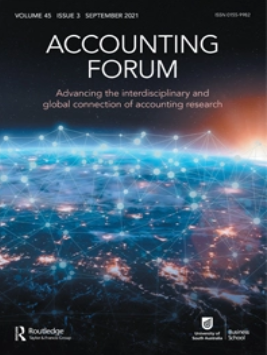 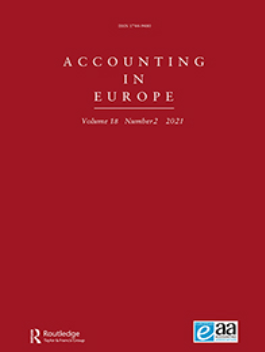 SILVER SPONSORS
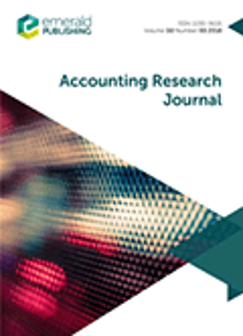 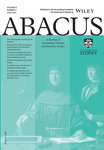 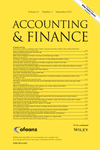 10
BRONZE SPONSORS
Journal of Financial Regulation and Compliance (JFRC)
 University of York
 Austrade
11
Three Goals
Briefly explain “pitching research” framework tool
Provide general information, instructions & timeline for 2021 IGPRC
Point to helpful resources
12
GOAL #1
Brief explanation of pitching research framework tool
13
For a more detailed explanation … essential reading
refer to the SSRN paper =>

Faff, R., (2021), “Pitching Research”, Available at SSRN: http://ssrn.com/abstract=2462059
14
9 min “primer” animation
http://bit.ly/2gZD6eG
15
… also check out “Pitching Research Matters” Primer video
https://youtu.be/FWA2yxAqwns
16
17
You have 1,000 words ± 20% (2 pages)
5 golden rules => make your chosen 1,000 words:

Clear - focused & to the point 
Meaningful
Effort-based 
Connected 
Start a conversation (i.e. communication!)
18
=> # words/sentences/dot points
19
GOAL #2
2021 IGPRC Details
20
For a more detailed outline of IGPRC … essential reading
refer to Section 6 of the SSRN paper (available 1 October 2021) =>

Faff, R., (2021), “Pitching Research®… evolution into a Programmatic Framework … self-reflection and the story so far”, Available at SSRN: https://ssrn.com/abstract=3917252
21
(1) What? … What is the IGPRC?
The InSPiR2eS Global Pitching Research Competition (IGPRC) is a geographically ambitious research-training initiative using Faff’s (2021) Pitching Research Framework (PRF) template.

 InSPiR2eS … is the International Society of Pitching Research for Responsible Science …
       (https://pitchingresearch.com/inspir2es-network/)
22
23
… What is the IGPRC?
Using the Pitching Research framework, create a 1,000 word pitch of a research project relevant to your interests and expertise.
 Your pitch should be about “new research” … so, no (substantial) analysis should yet have been executed, and ideally the data should not yet “exist” or at least not yet have been seriously interrogated …
 Pitches of more “practically-focused” projects (=> relevant/useful research) are strongly encouraged i.e., the type of research that has key stakeholders/end users clearly in mind.
24
(2) Why? … Why have the IGPRC?
… deliver on the underlying mission of InSPiR2eS – namely, to facilitate research training & capacity building, resting on the foundation theme of “responsible science”.
25
(3) Who? … Who are the key stakeholders in the IGPRC?
Pitchers (i.e. IGPRC entrants); 
Assessors of written pitch entries; 
country-based Co-ordinators; and 
Sponsors.
26
IGPRC Pitchers – eligibility
Primary eligibility: open to: 
all currently active Higher Degree Research (HDR) students e.g., PhD, research Masters, & also 4th year Honours students (thesis-based); 
ECRs, within 5 years of PhD graduation. 
Secondary eligibility: one experienced researcher must be explicitly listed as a collaborator (e.g., supervisor or research mentor).
BOTH the primary applicant & their nominated senior collaborator must register as InSPiR2eS members (free).
27
InSPiR2eS MEMBERSHIP
To join the InSPiR2eS research network register at the Google Docs link below:
https://tinyurl.com/4u6wen43  

Or in locations where Google is problematic:
https://www.wjx.top/vm/t19EkAc.aspx
28
(4) HOW? … How will the IGPRC be executed?
29
30
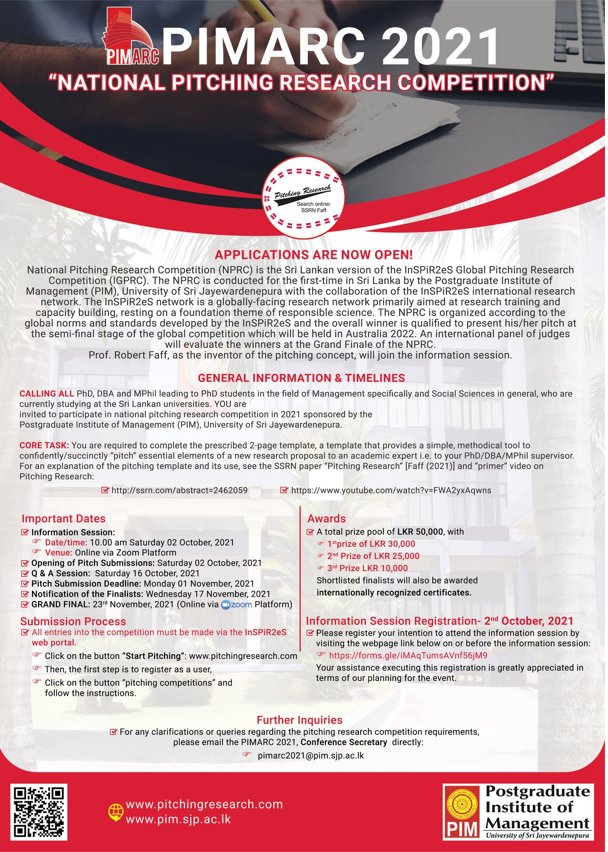 31
32
IGPRC Entry Submission Process
Element I: Basic personal and demographic information
 Element II: Type of pitch
 Element III: “Special categories”
33
Element I: Basic personal and demographic information
Name
Email address
Country of study/ employment
Research student (e.g., PhD) or ECR
Discipline area
Supervisor/mentor name & email
 …
34
Element II: Type of pitch
… identify the type of pitch from
o	Standard pitch of new research idea (most common category)
o	Replication study pitch
o	Industry survey pitch
o	Systematic review pitch
35
Element III: “Special categories”
… you will be asked if you wish to nominate for any special categories (“yes” or “no”). 
If “yes”, the basic options will be:
o  Journal pre-IPA (choose only one): 
   Pacific-Basin Finance Journal
   Accounting Research Journal
   Emerging Markets Finance & Trade/APAEA topic
   Accounting in Europe
   Journal of Accounting and Public Policy
   Accounting Forum
o  FMCG conference
o  Indigenous researcher
o  Austrade topic
36
… How will the IGPRC be executed?
Written pitch
 2-page template: 1,000 words max (+/- 20%)
 Determination of finalists based on written pitch only
 Grand Final event (online – oral pitches)
 Oral pitches 
 PPT slides – “8 + 2” minutes, faithful to the PRF
 Winner determined on combined quality of written + oral pitch
 International judging panel
 more details closer to the event …
37
… country-based winners
Countries or jurisdictions with a local co-ordinator will have a local winner who receives:
o	further consideration as a IGPRC semi-finalist
o	$cash prize: if that country is in the Top 8 according to number of entries received (see next slide).
o	an official “country-winner” award certificate. 
o	some research mentoring from a senior InSPiR2eS member. 
o	the option to pitch their research in a special InSPirR2eS showcasing event – looking for a research collaborator, a PhD supervisor or a research mentor.
38
Country-based winners …
39
… Awards & Prizes (I) – Grand Final
40
… Awards & Prizes (II) – non Grand Final
41
… Awards & Prizes (III) – Specific Sponsored
42
How? … Pitch Submission
Register, create & submit your pitch on or before the due date at the IGPRC specific page found at:

https://pitchingresearch.com  
…
=> “Events & Competitions” tab
43
44
How? … “Assessment Criteria”
TARGET “pitchee”: academic expert in the field 
Clarity: Does the pitch have clarity? 
Meaningful: Is the pitch meaningful? EG: Does it involve appropriate technical content? 
Effort: Does the pitch reflect a bone fide effort? 
Connectivity: Is the pitch well Connected? Does it “flow” logically and cohesively? 
Conversation: Does the pitch start a conversation? (to an academic expert in the field)
45
YouTube Video on Pitch Assessment (11.5 min)
https://youtu.be/XsJW9R-2Ffk
46
(5) When? Important IGPRC Dates
Pitch Submission Deadline: 
	Monday 28 February, 2022 12 noon
Finalist Decision Notification: 
	Friday  29 April, 2022
GRAND FINAL: final week of May, 2022 (details to be confirmed).
47
GOAL #3
Other Helpful Resources & Advice
48
Website: One-stop Shop for all things “pitching”
http://www.pitchingresearch.com/
49
50
51
Online Library: https://bit.ly/29LatgM
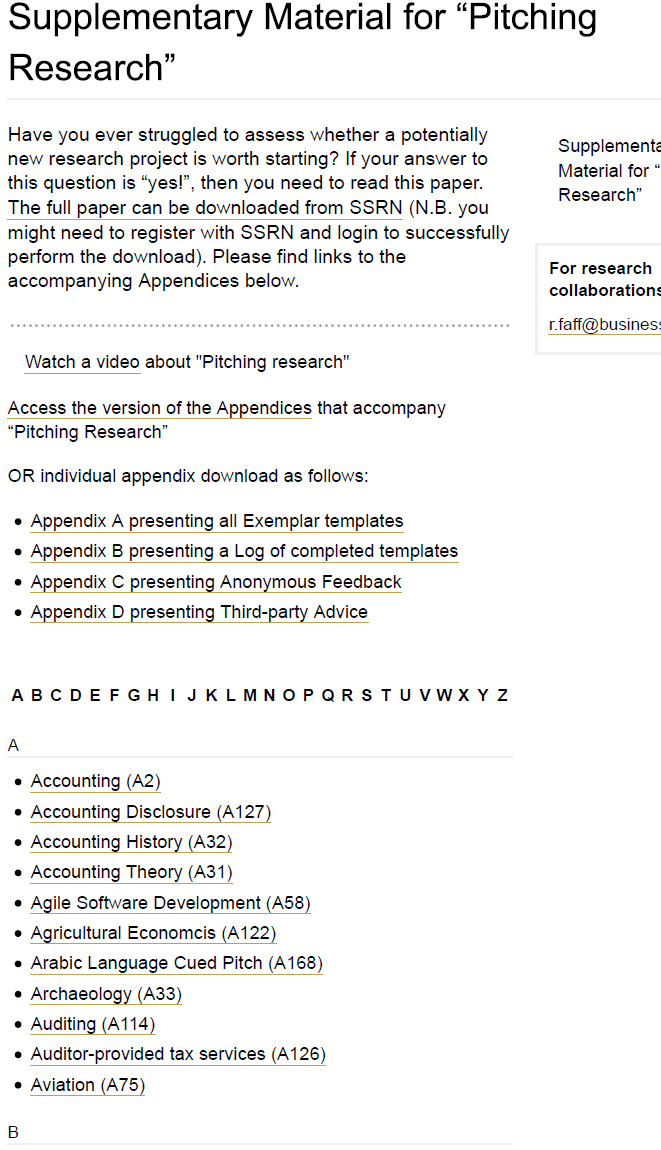 52
Pitch Example(s)
53
Written egs from UQ Comps 2015-2018
Faff, Robert W., Chelsea Gill, Jon McCullough, Jae-Eun Noh, Siti Nur Diyana Mahmud, Nakazinga Ndugwa, Patricia Eats, Sara Ghorbani Gorji, (2017), “Book of Pitches: UQAPS 2015 Pitching Research Competition Final”. Available at SSRN: https://ssrn.com/abstract=2953842 
Faff, Robert W., Babakhani, Nazila, Dallest, Kathy, Daunt, Lisa, Foley, Gabe, O'Brien, Shari and Tran, Tran Le Nghi, (2017), “Book of Pitches: UQAPS 2016 Pitching Research Competition Final” Available at SSRN: https://ssrn.com/abstract=2967736
Faff, Robert W. and Balaji, Arun and Downing, Cerys and Jeong, Daeul and Salehudin, Imam and Vear, Natalie, (2018), “Book of Pitches: Uqaps 2017 Pitching Research Competition Final” Available at SSRN: https://ssrn.com/abstract=3192996 
Faff, Robert W., Cave, Danielle, Flintoff, Jonathan, Manchery, Nithin and Zaun, Jane, Book of Pitches: 2018 UQ Pitching Research Competition Final (June 7, 2019). Available at SSRN: https://ssrn.com/abstract=3400510
54
55
2017 UQuAPS Comp Runner Up, Cerys Downing:
“Using an emerging and innovative technology, Wideband Acoustic Immittance, to diagnose conductive pathologies in school aged children”
56
57
58
59
60
61
62
YouTube Video Example
2017 UQuAPS Pitching Research Runner-up: Cerys Downing
https://www.youtube.com/watch?v=sWOE2AZDYVI&feature=youtu.be
63
Other Advice … strongly recommended
Please communicate/discuss with your research advisors/ mentors
Do NOT pitch your entire PhD thesis! E.g. 1st essay.
Learn about “responsible science” by watching the video:
 
       https://youtu.be/0U8FOxzZz4s
64
Thank you
QUESTIONS?
65